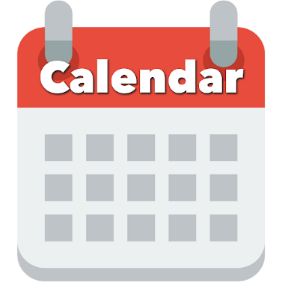 Today:
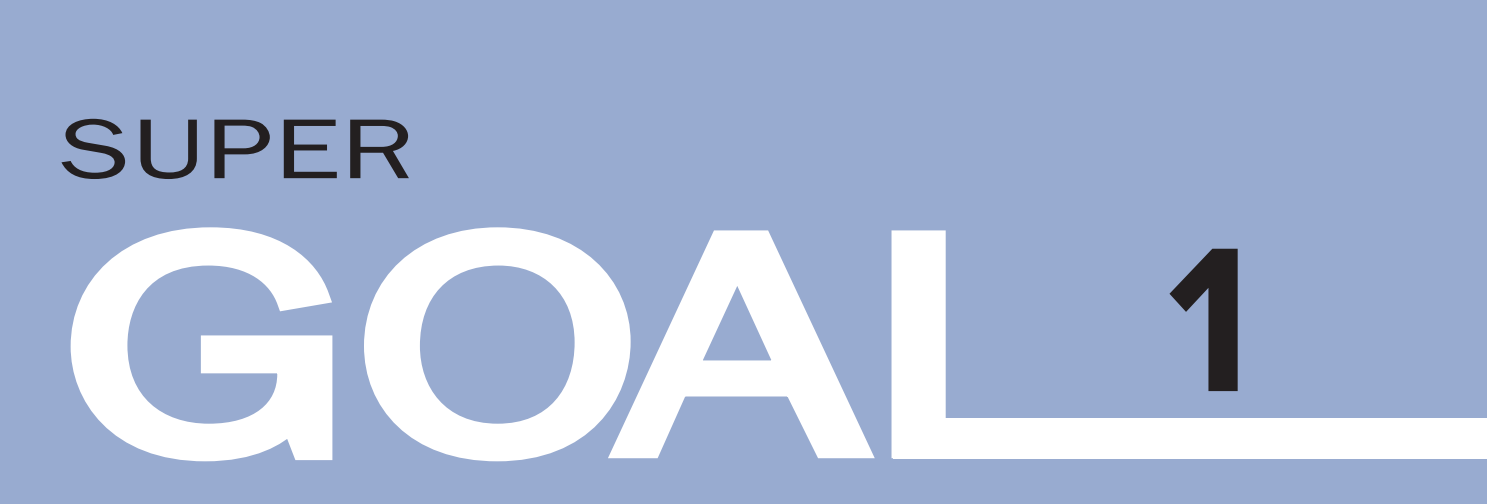 Date:
-      -
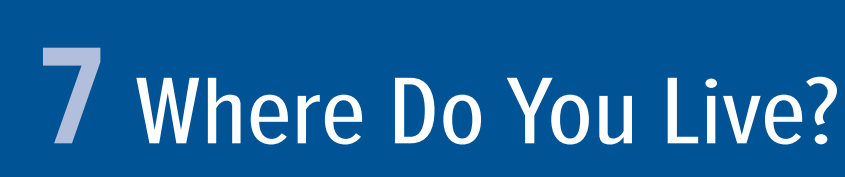 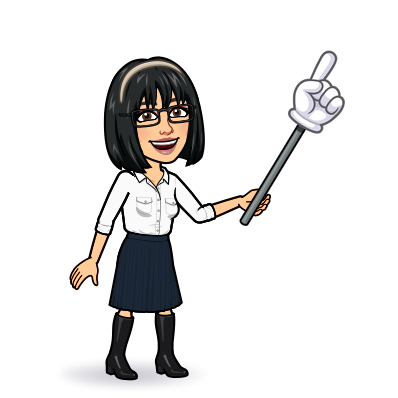 3 grammar
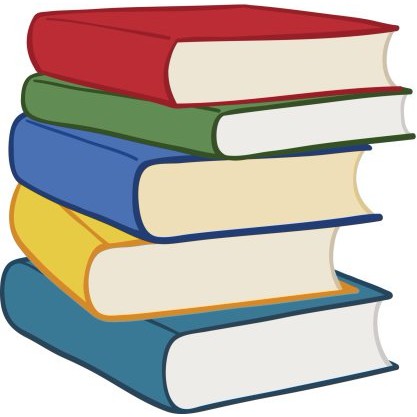 Page 58
By: Dalal Al-Juaid
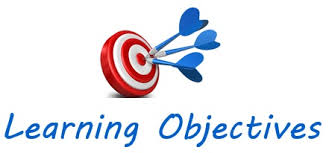 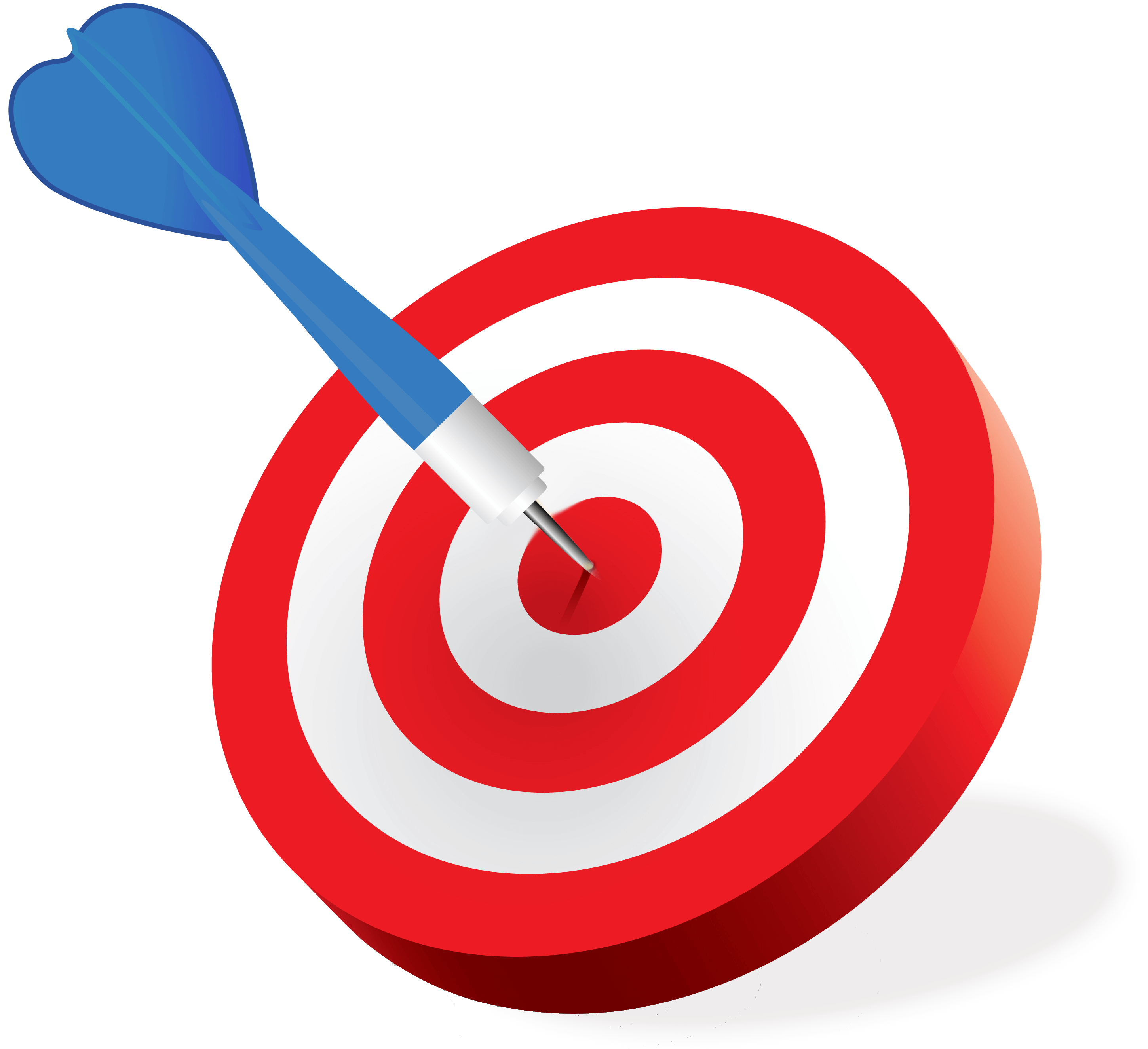 use prepositions with the verb LIVE
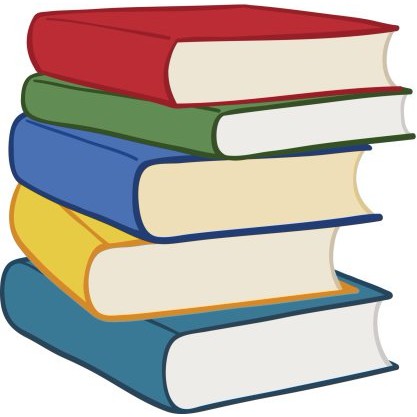 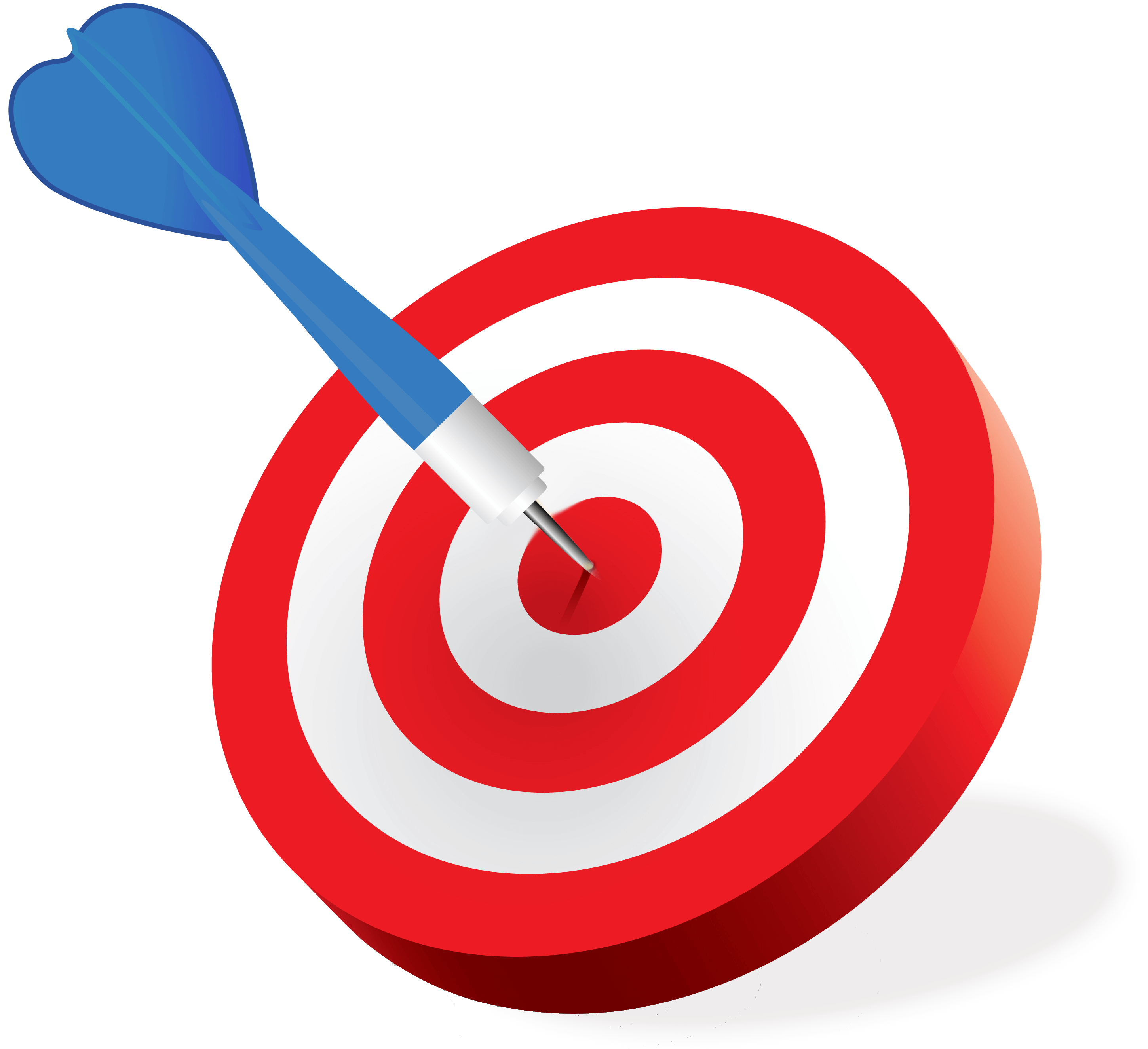 describe location using prepositions of place
Warm up
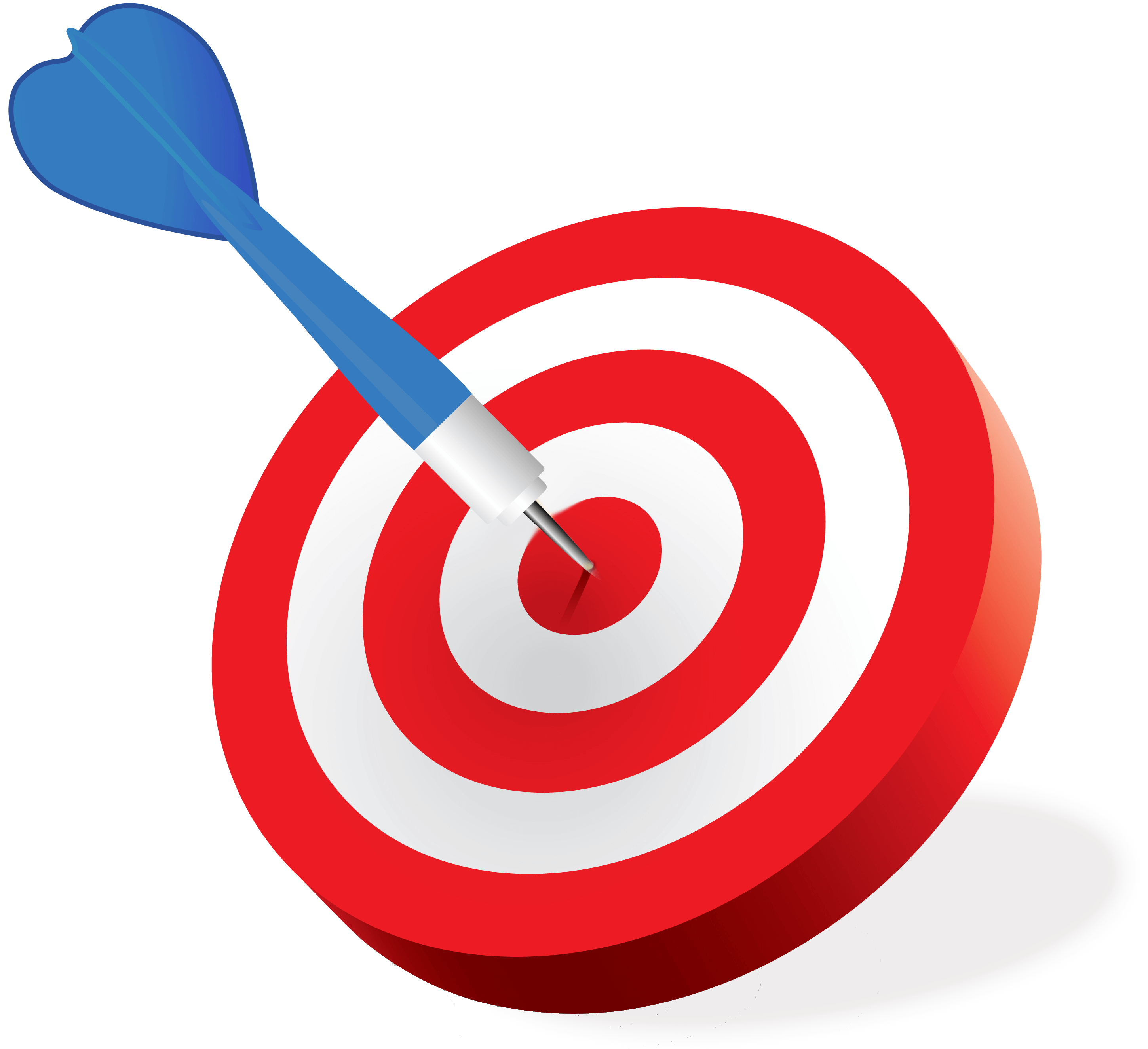 use imperatives to give directions
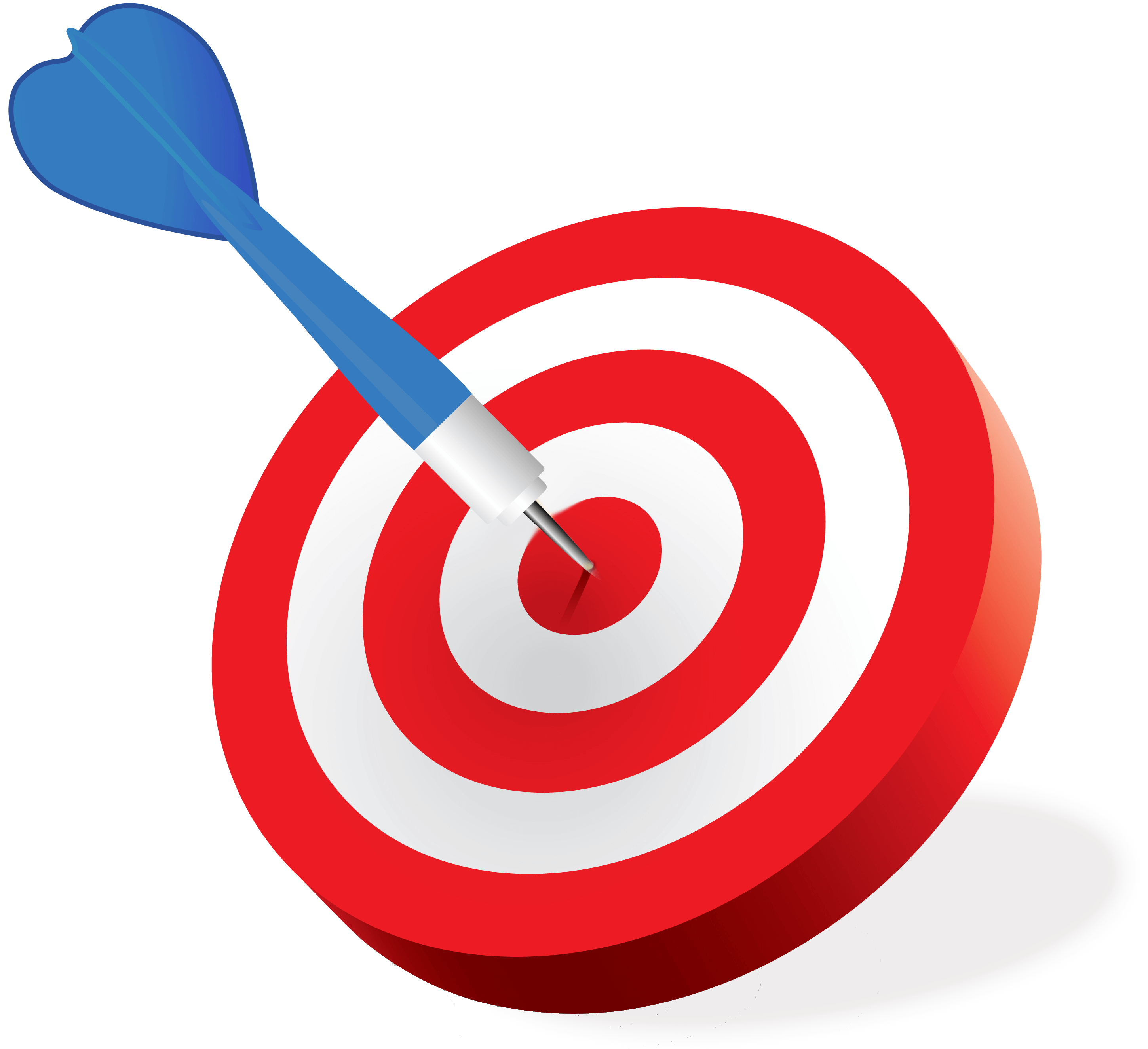 Match question with answer
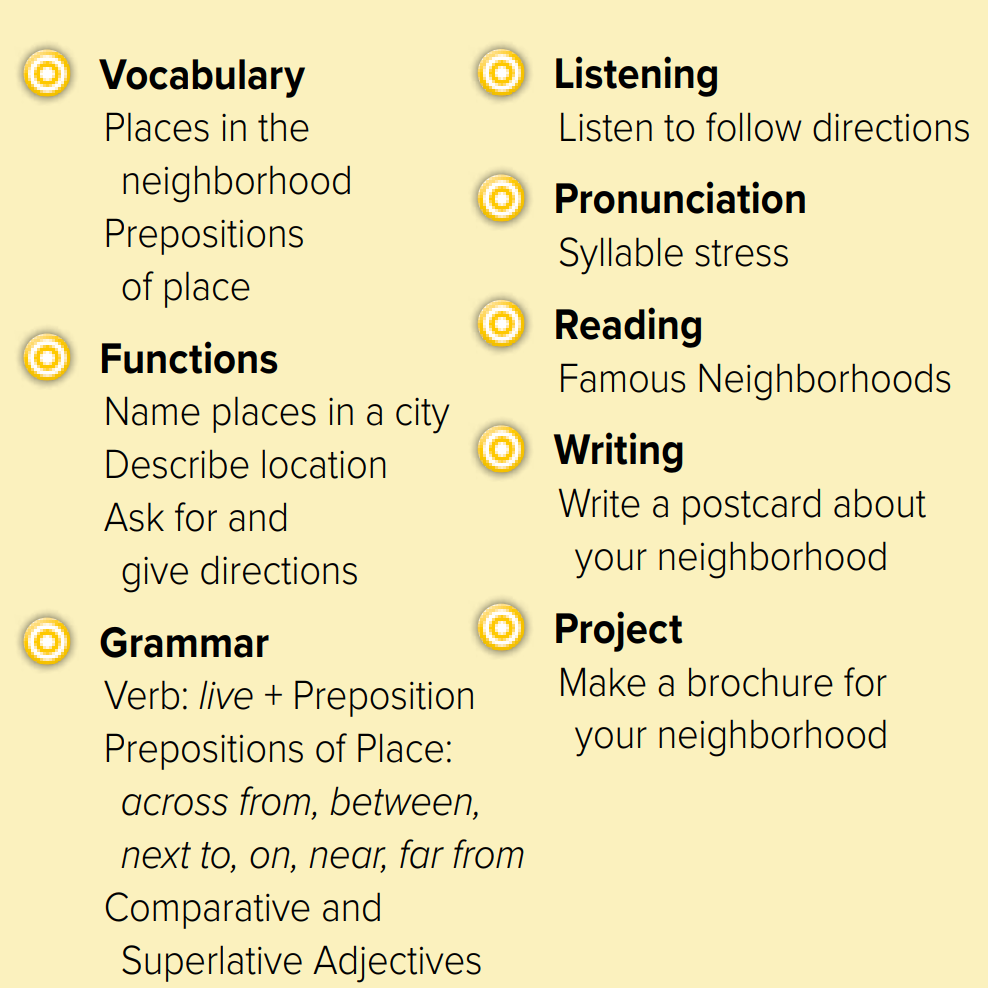 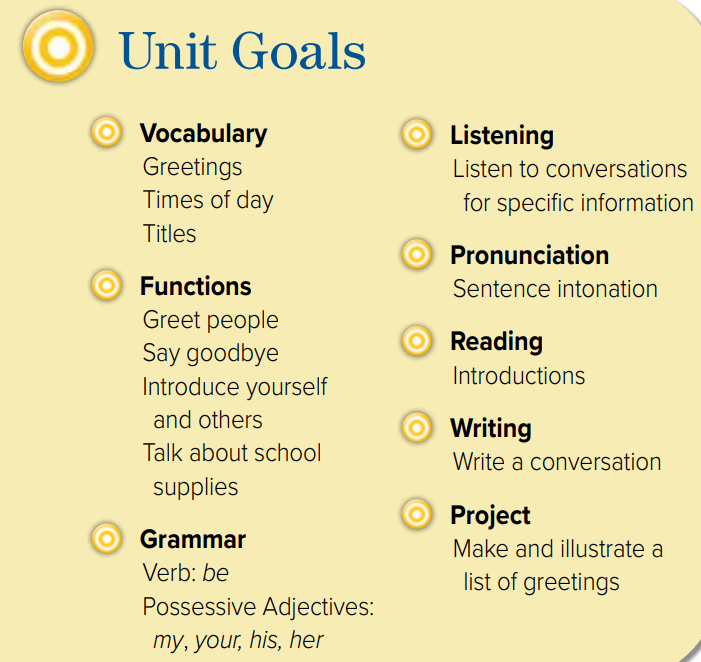 Revision
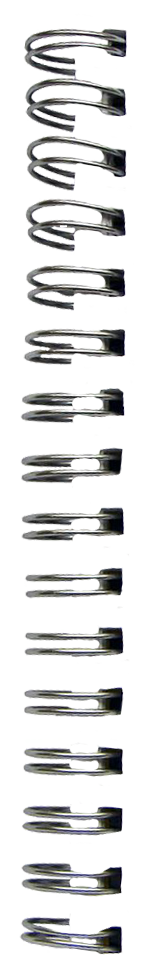 Where is the subway station?
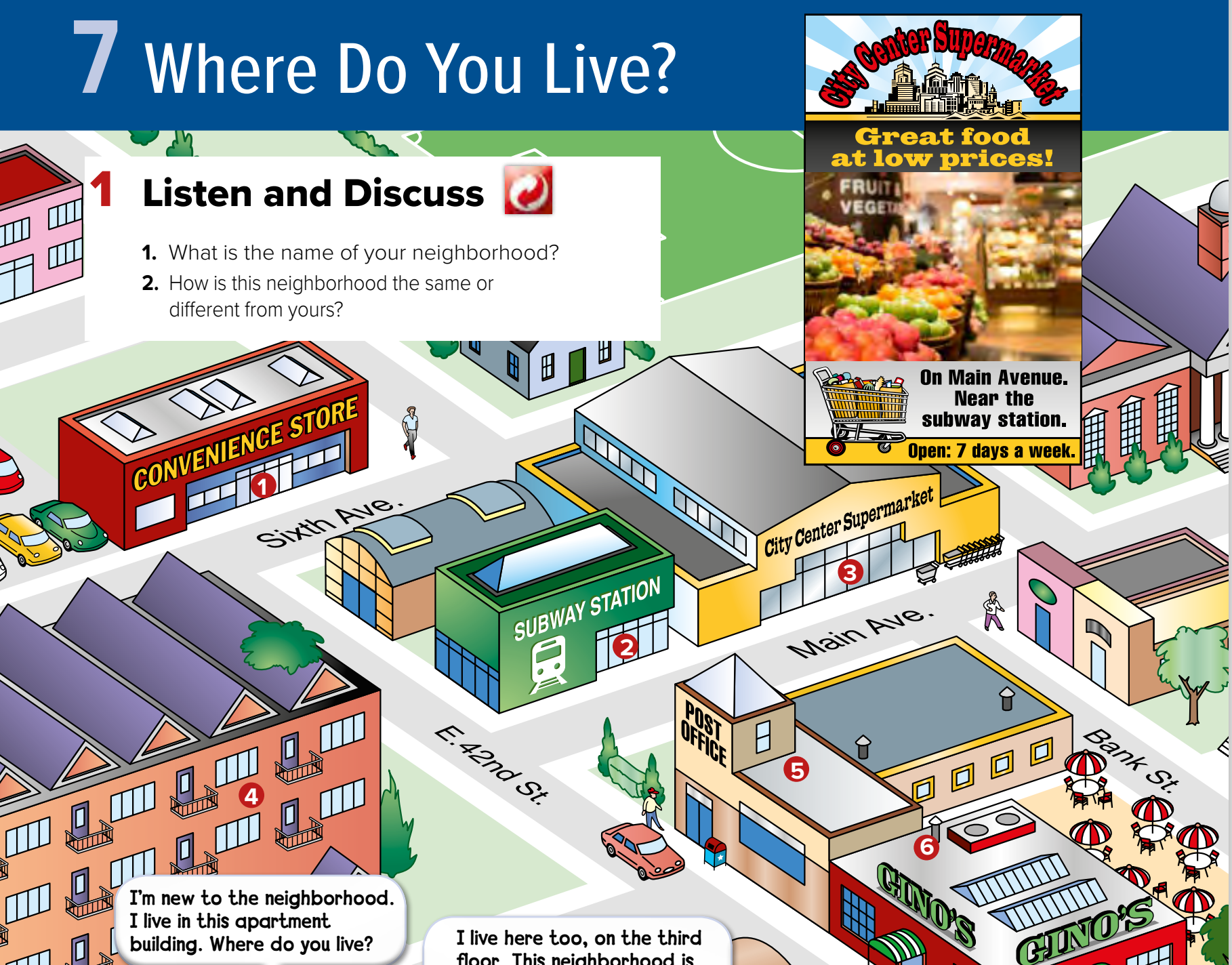 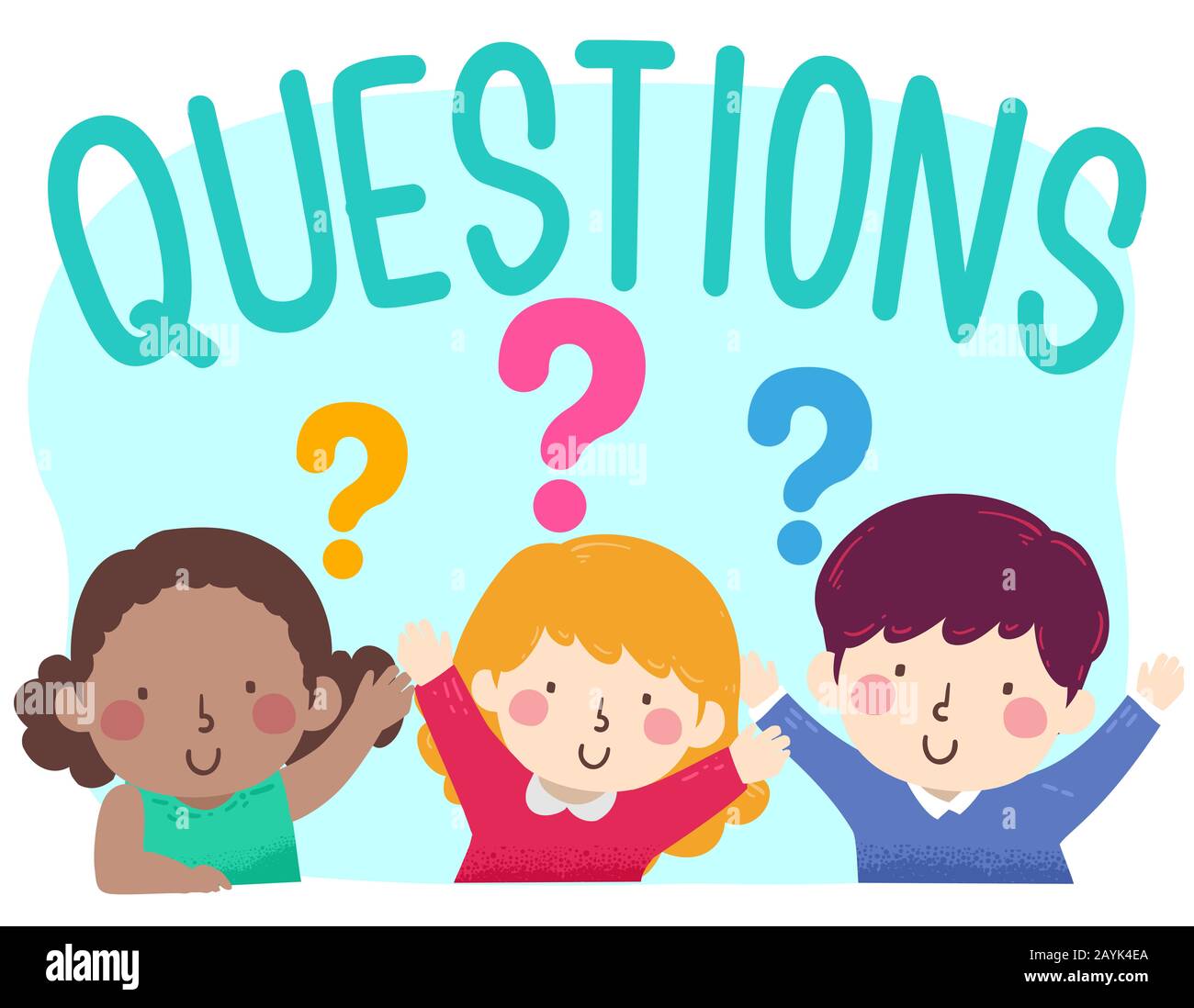 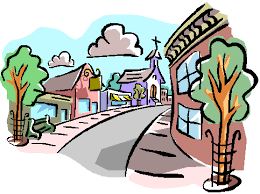 …..
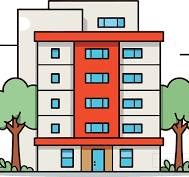 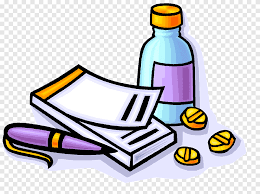 …..
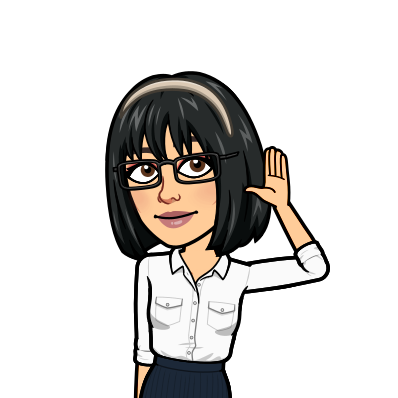 …….
#
Turn left
..........
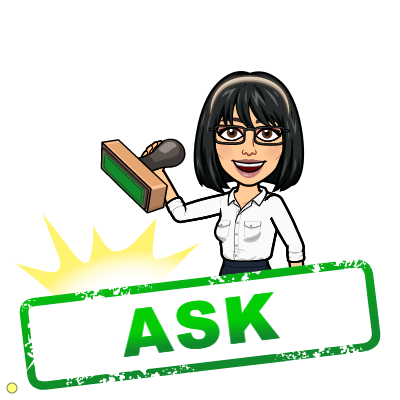 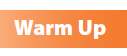 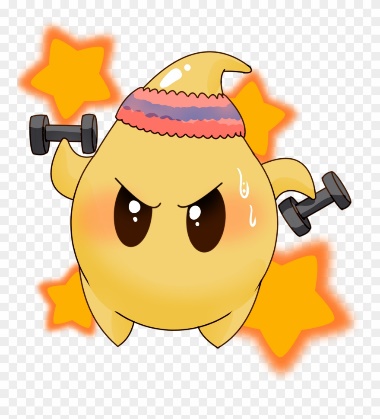 Where is our school ?
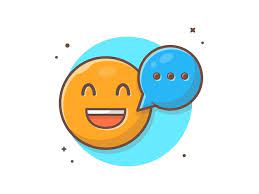 Answer with emoji
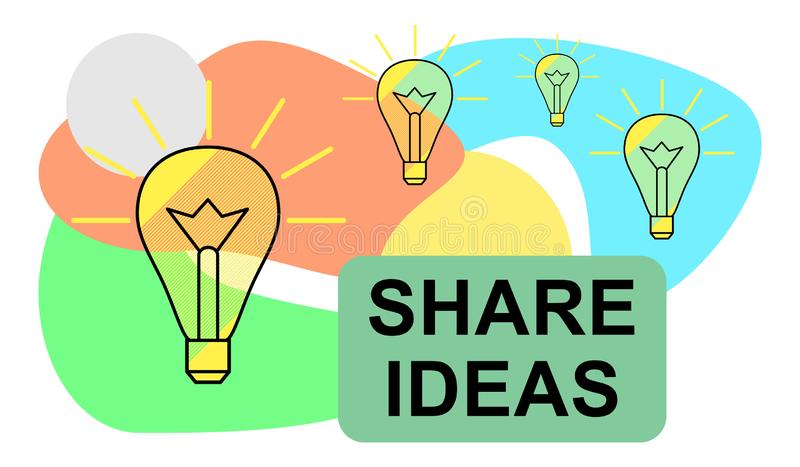 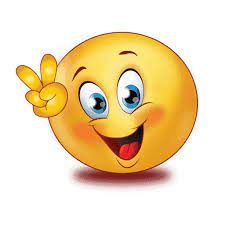 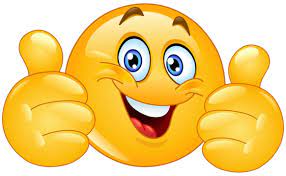 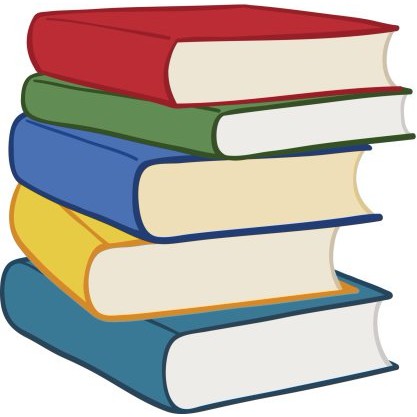 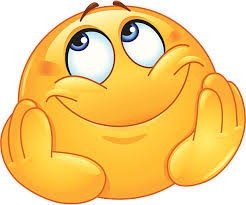 Warm up
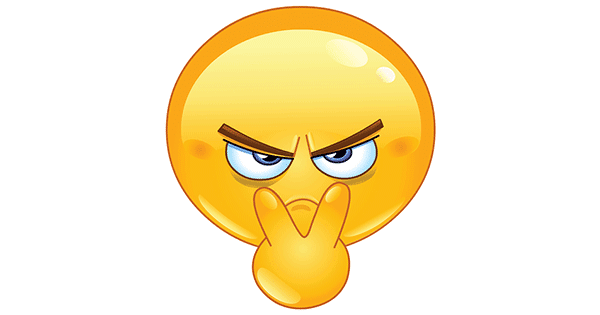 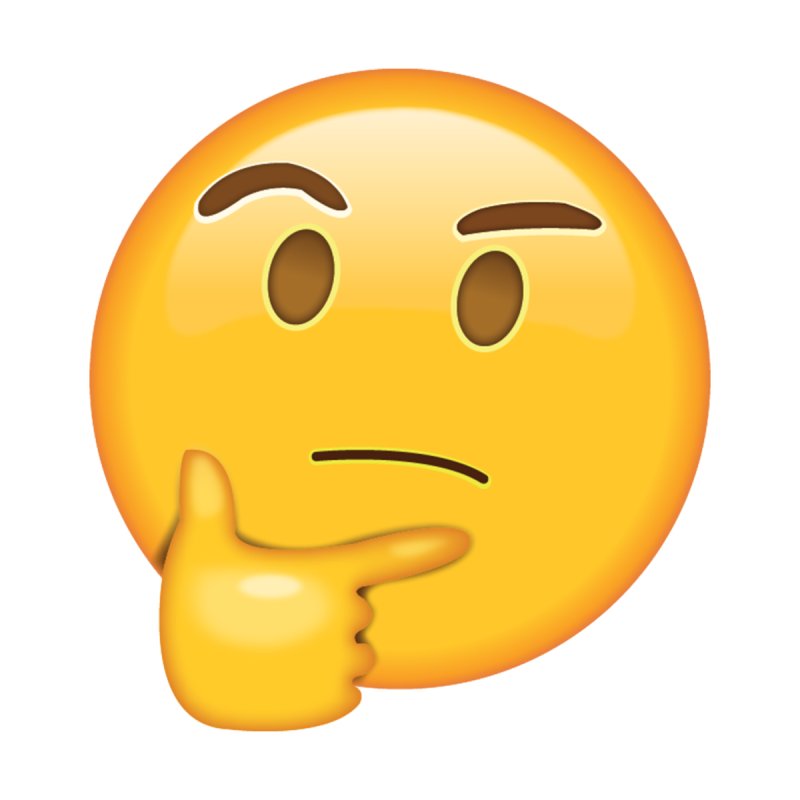 supermarket
bookstore
restaurant
mall
pharmacy
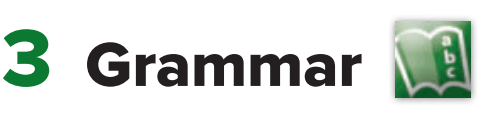 Page 58
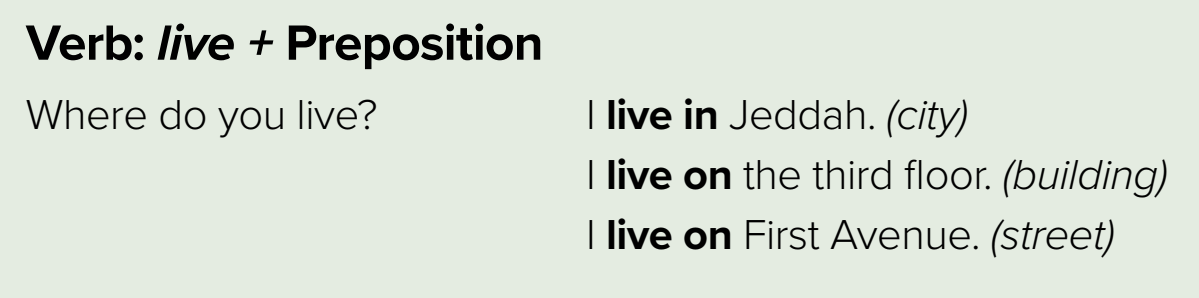 city
in
on
Building
street
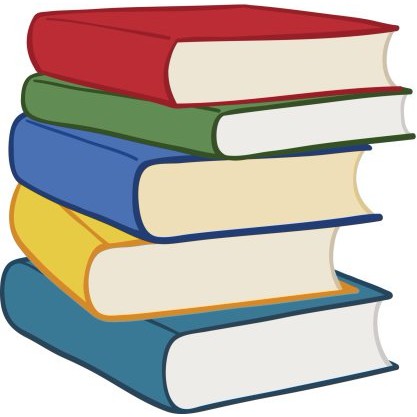 Warm up
Choose:
She lives ………. 1st floor  ( in – on)
She lives ………. Taif  ( in – on)
She lives ………. 50th street  ( in – on)
Page 58
Remember?
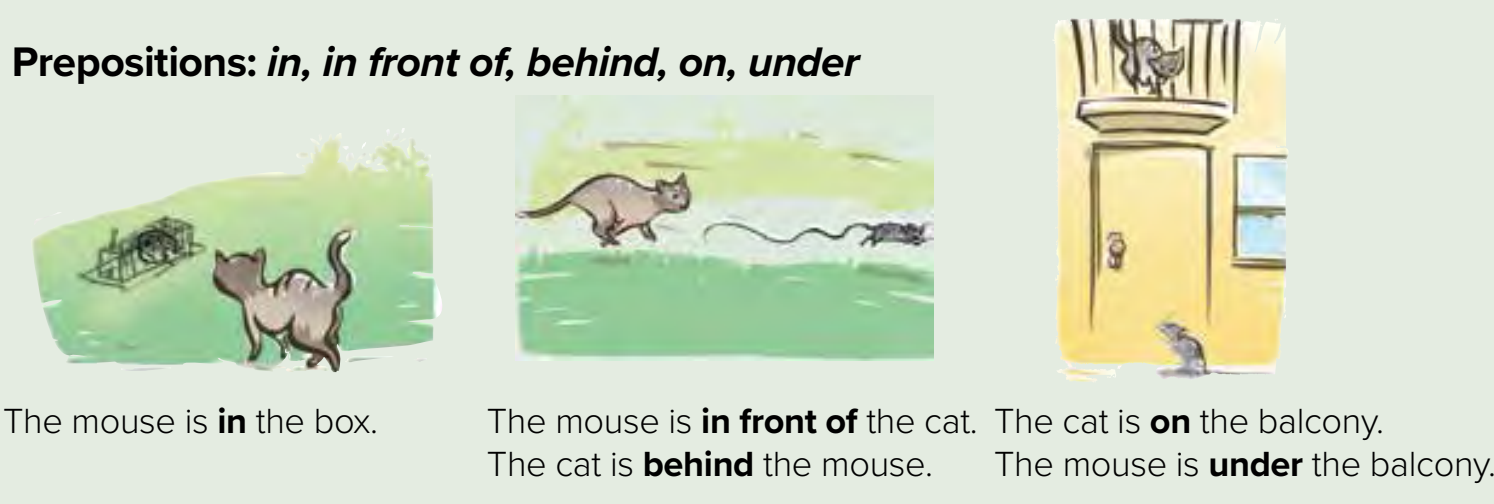 How about Mariam?
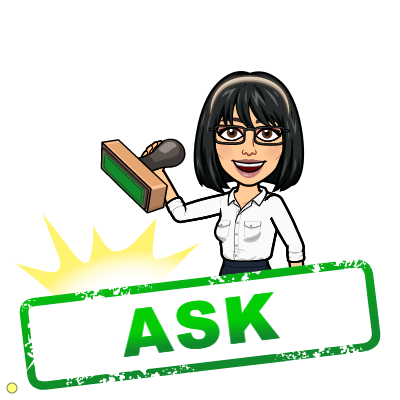 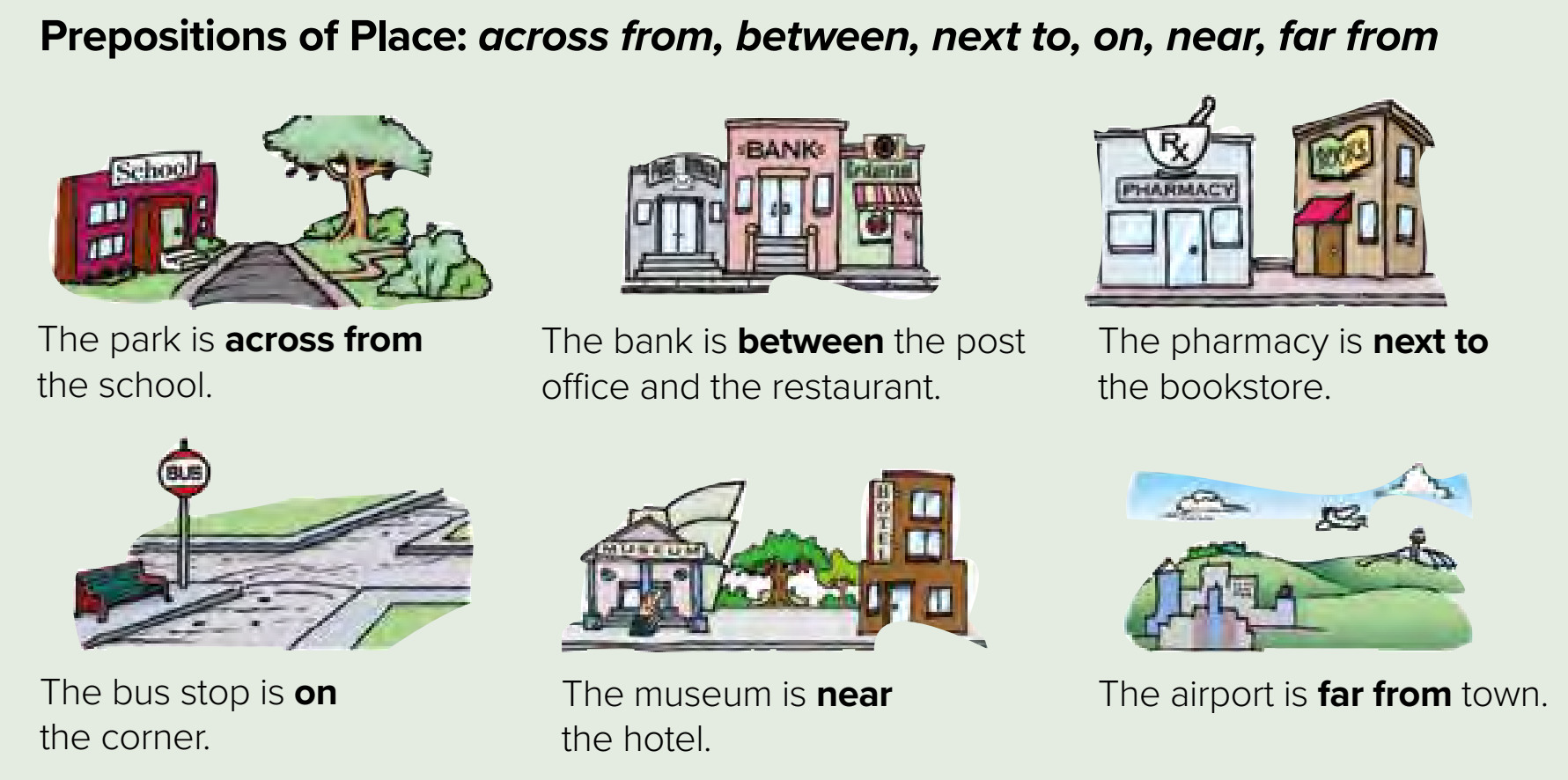 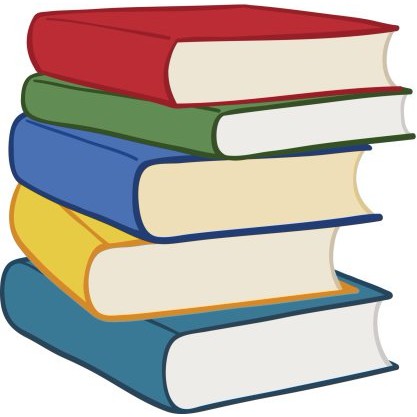 Warm up
Page 59
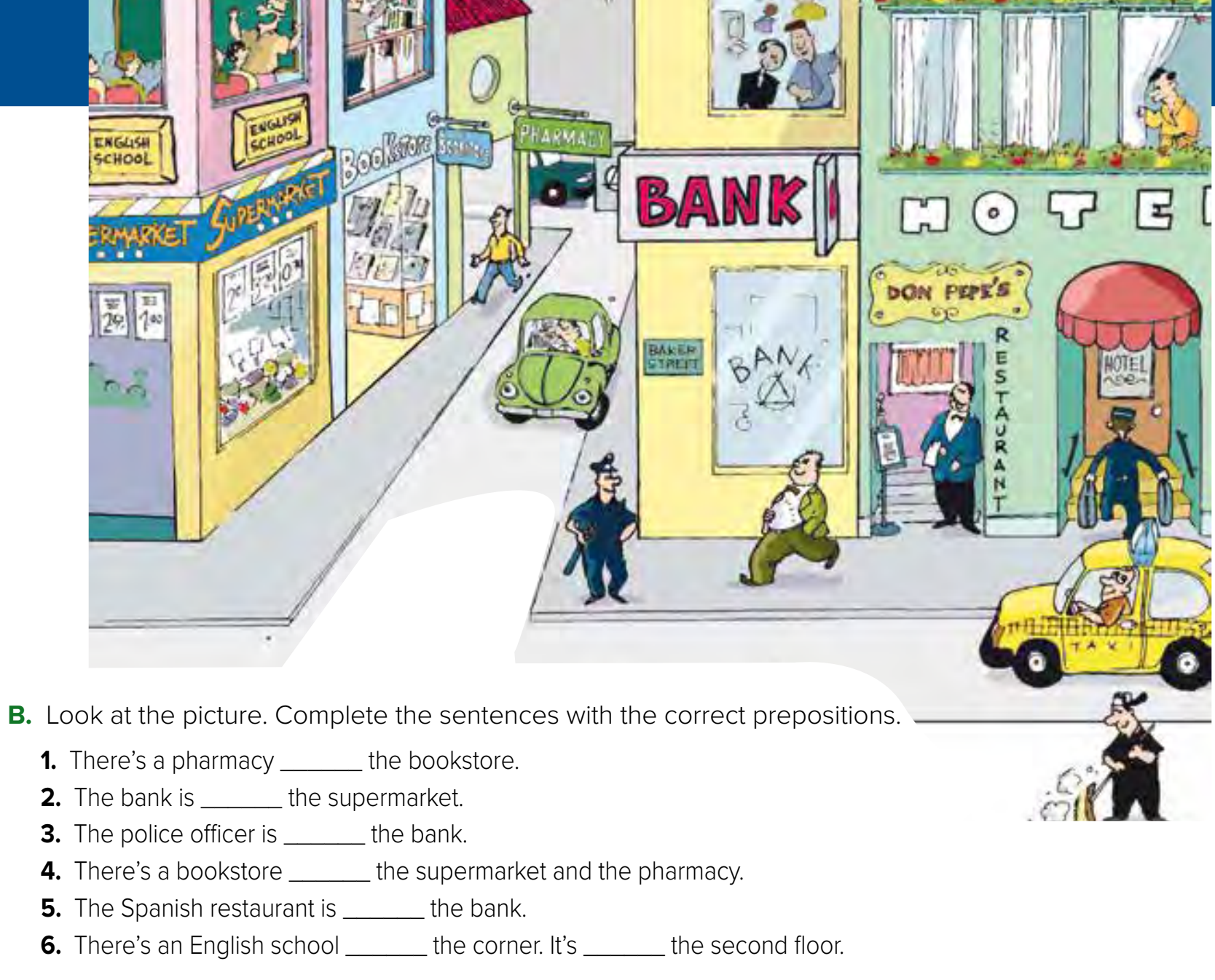 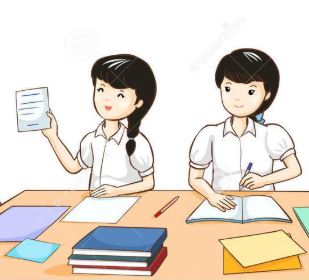 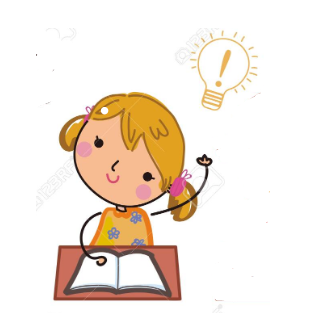 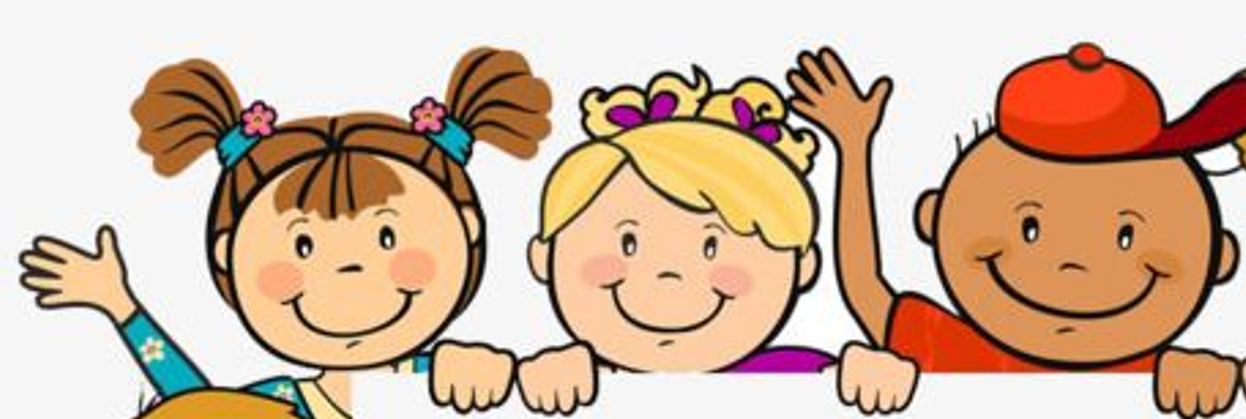 Think pair share
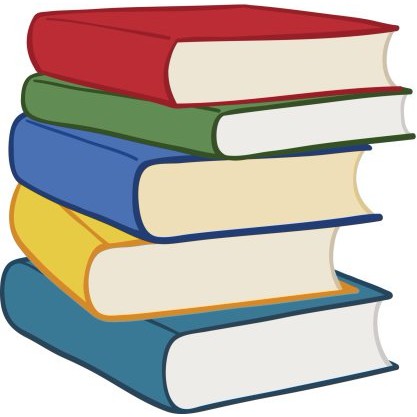 Warm up
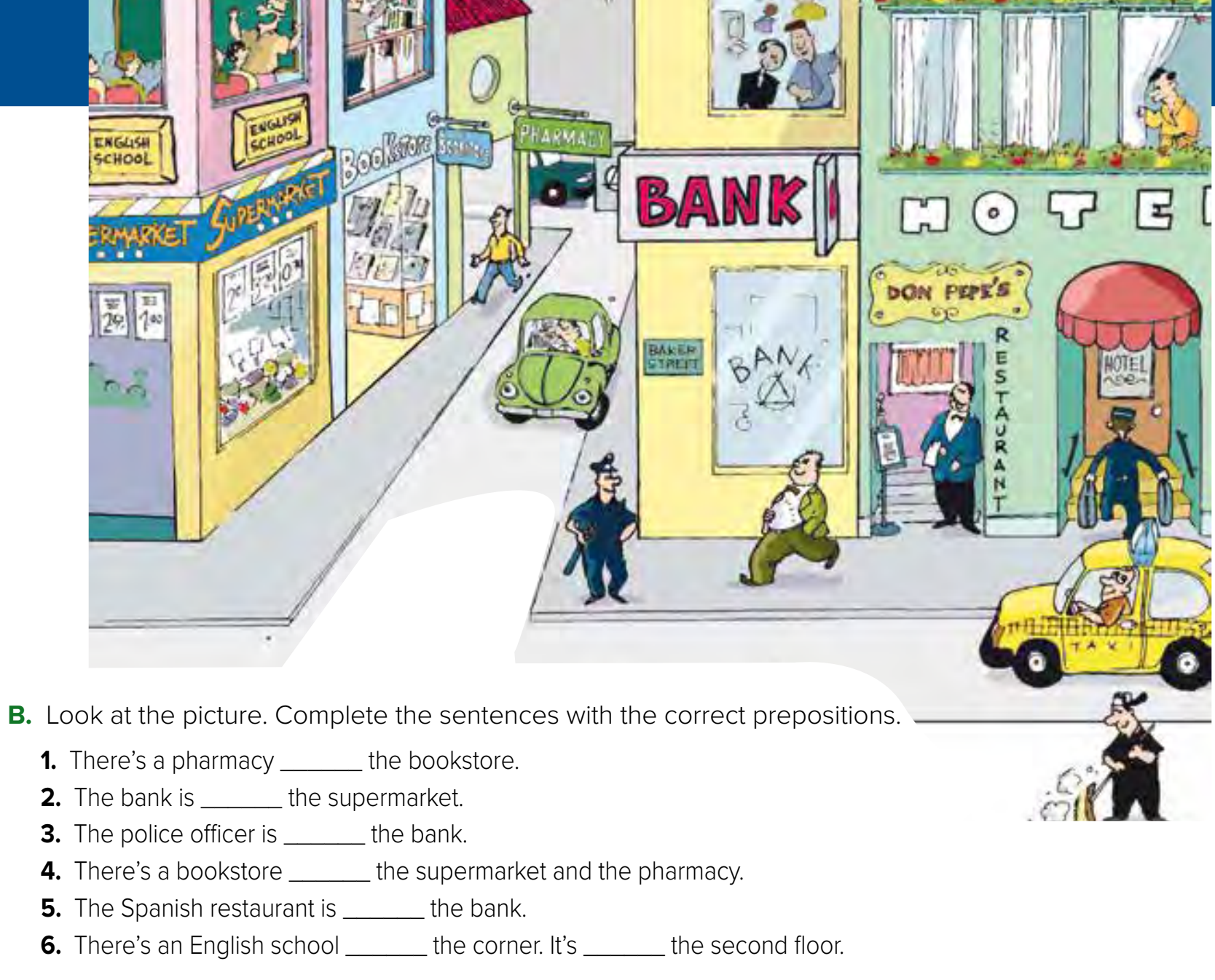 next to
across from
near
between
next to
on
on
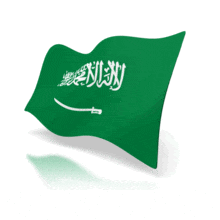 Where is Makkah?
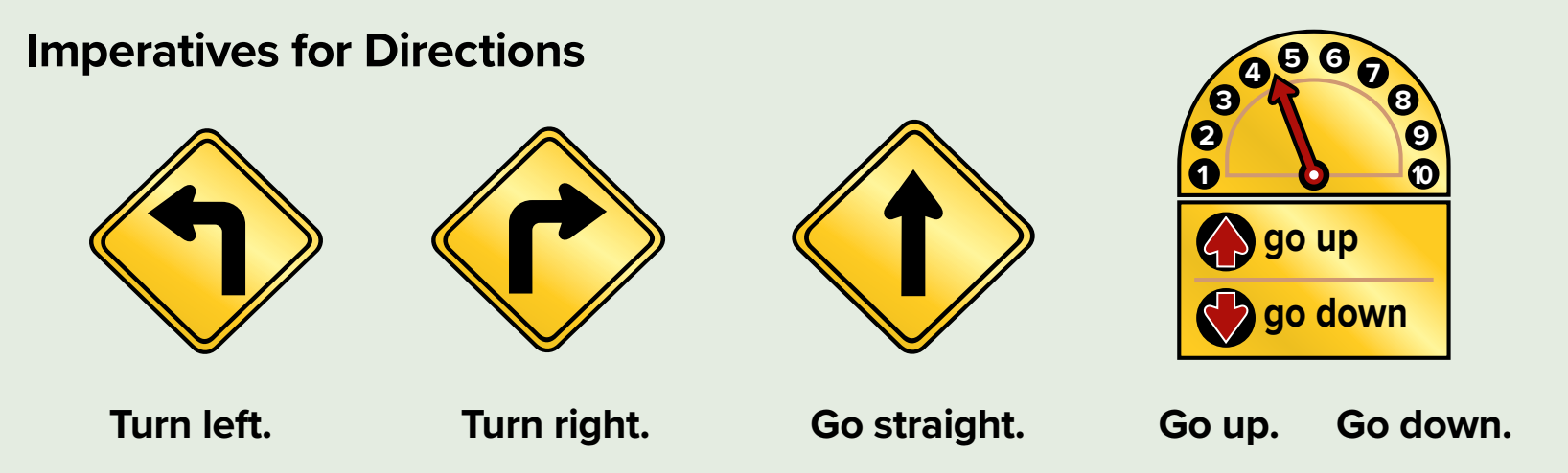 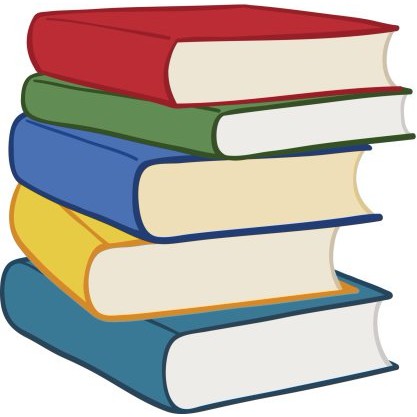 Warm up
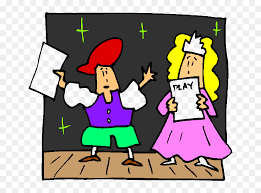 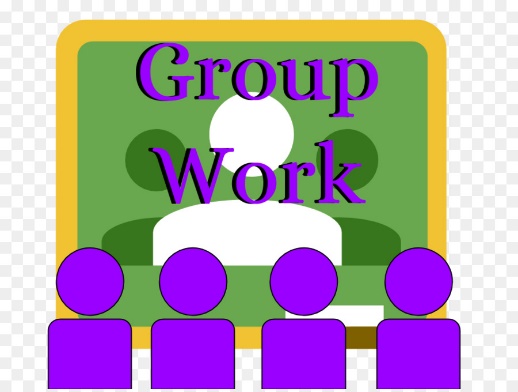 Role paly
Is there…   Yes, there is / No, there isn’t
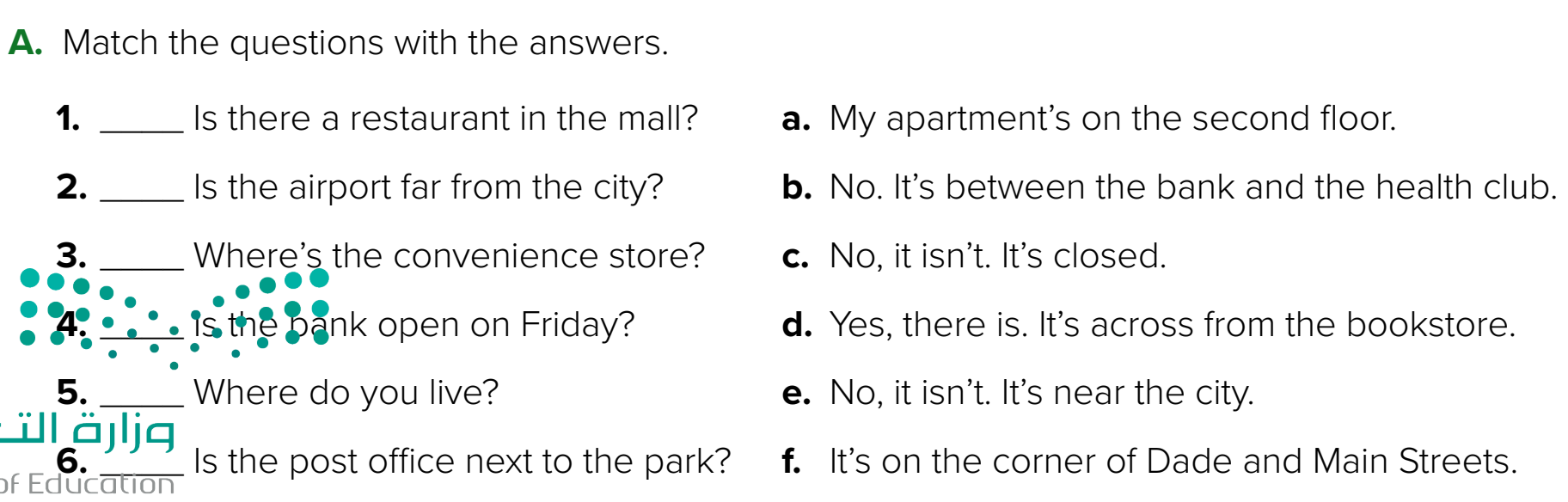 d
e
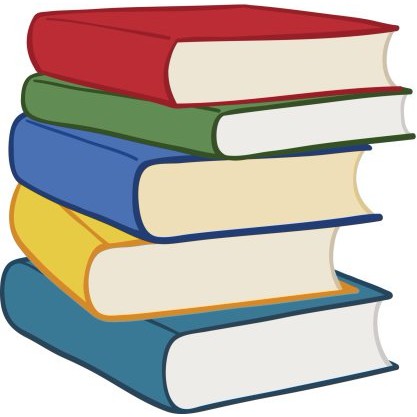 f
Warm up
c
a
b
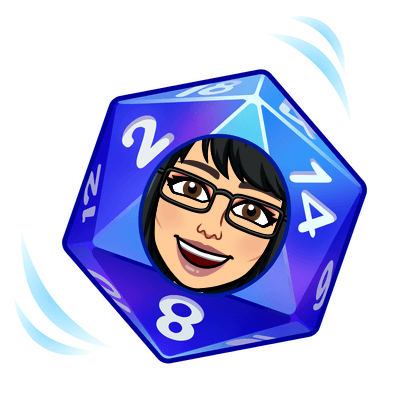 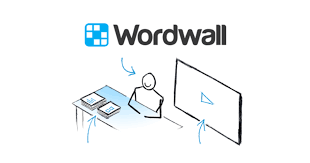 Lets play
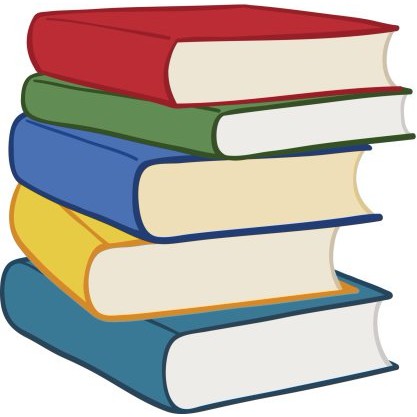 Warm up
Write in your notebook
Like final test أسئلة للاختبار النهائي
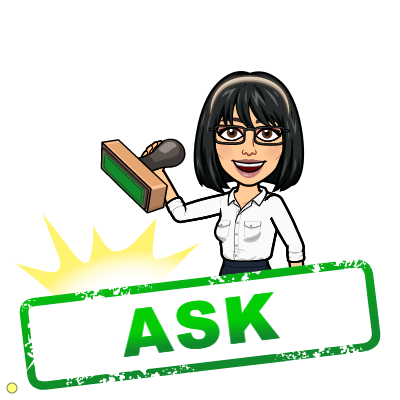 Choose:
Mmmmmmm ………. mmmmmmm
( ssss – ssss – sssss)
Make a question
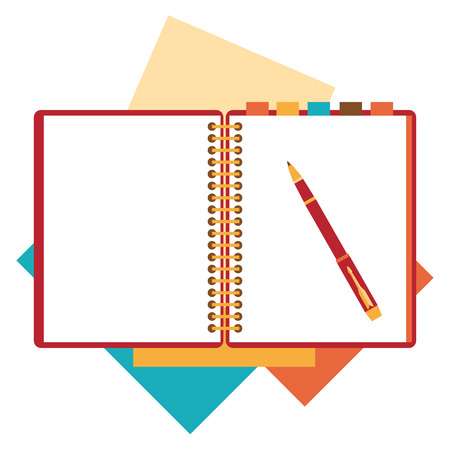 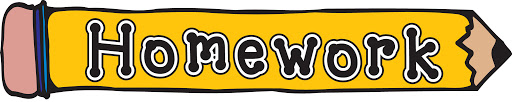 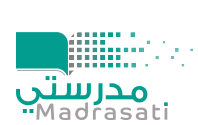 page 214 Ex(C-D-E)
for practice grammar
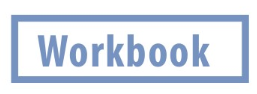 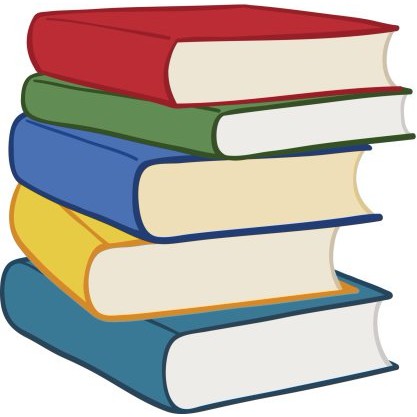 Warm up
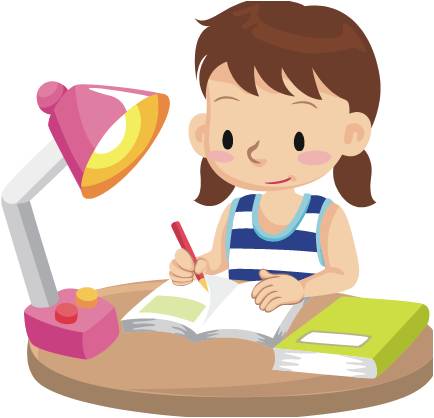 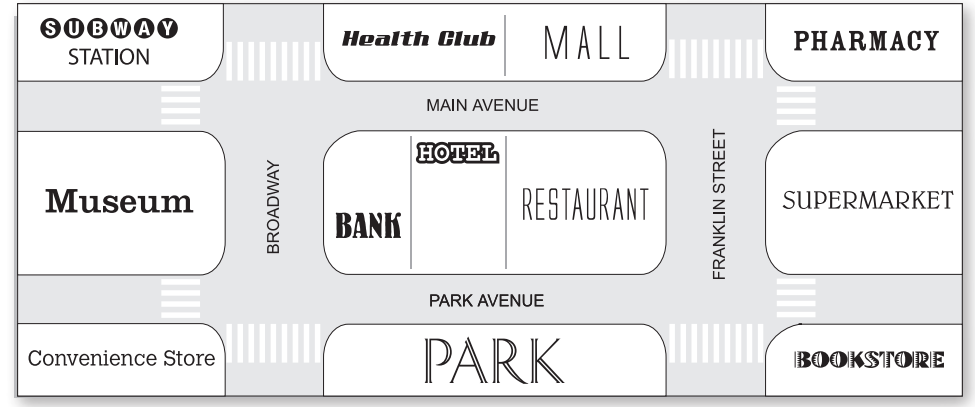 p.214
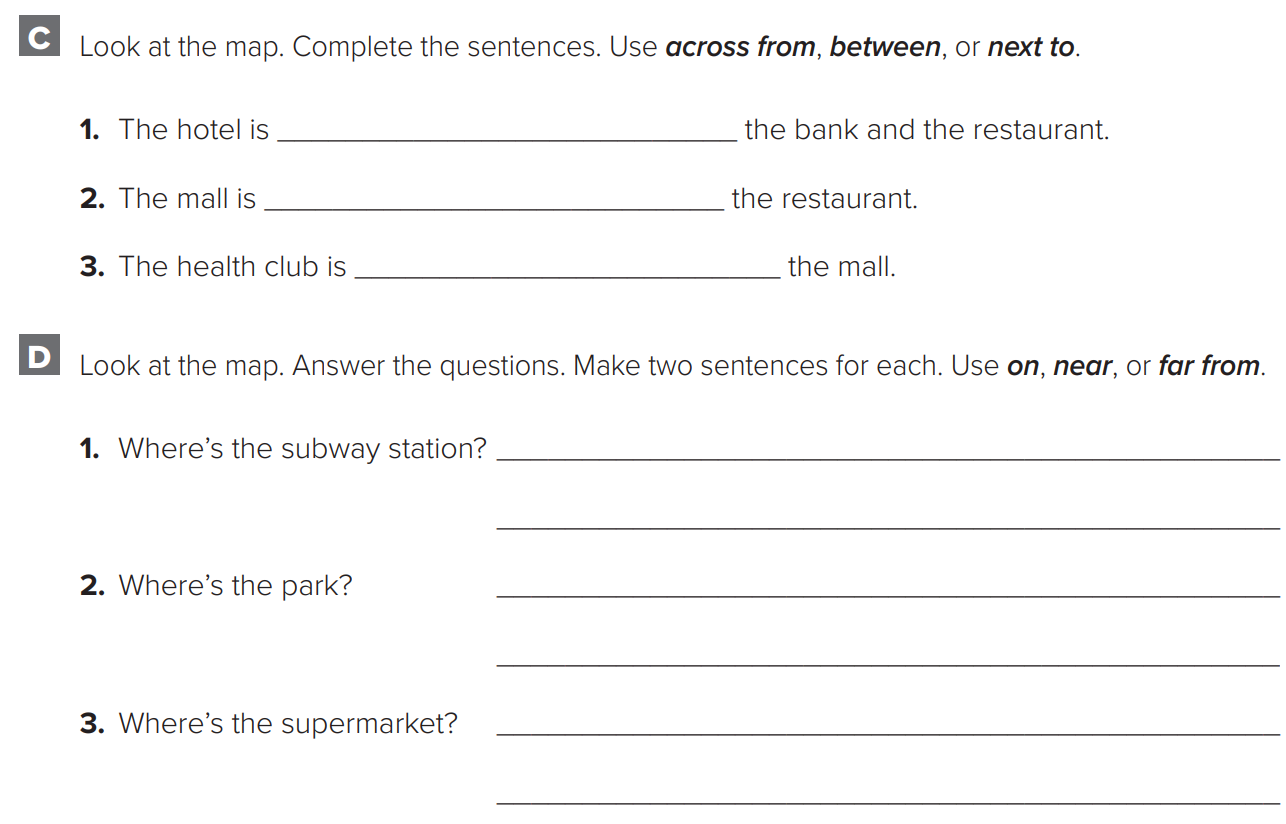 between
across from
next
The subway station is far from the bookstore.
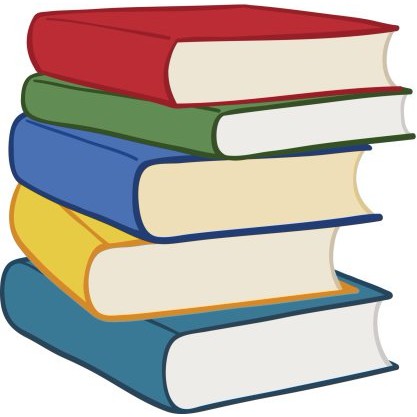 Warm up
The subway station is on Main Avenue.
The park is near the bank.
The park is on the Park Avenue.
The supermarket is far from the museum.
The supermarket is near the bookstore.
p.214
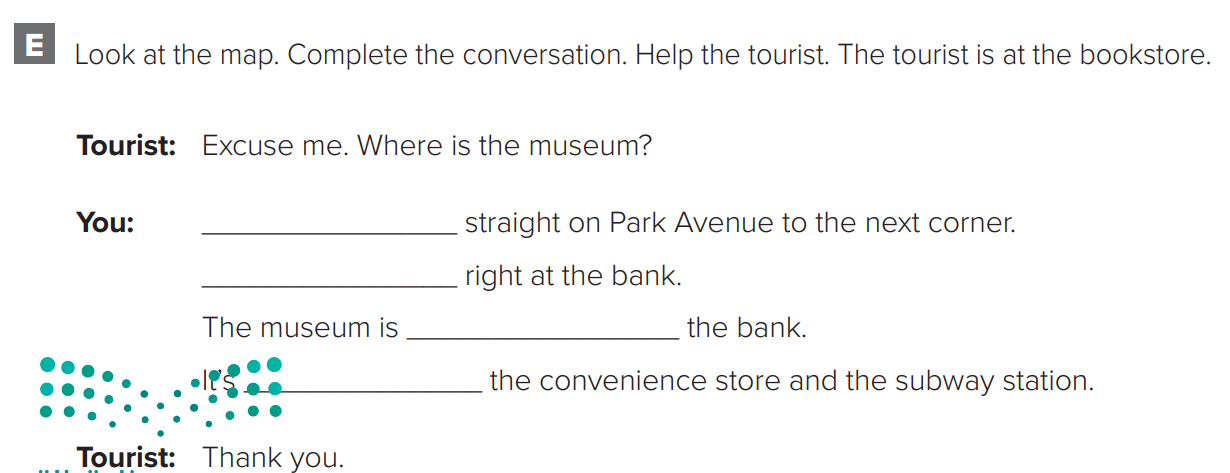 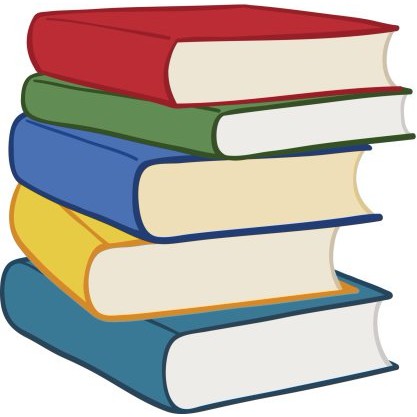 Warm up
Go
Turn
across from
between